Letter of Credit Issuer Limits
Spoorthy Papudesi

Credit Work Group
ERCOT Public
January 17, 2018
Letter of Credit Issuer Limits
Protocol Section 16.11.2, Requirements for Setting a Counter-Party’s Unsecured Credit Limit, incorporates letter of credit (LC) issuer limits determined by the long-term issuer rating and the Tangible Net Worth of the Issuer.

Protocol Section 16.11.2 requires ERCOT Board approval (upon TAC recommendation) when limits are being revised.

CWG/MCWG has requested a review of the letter of credit issuer concentration.
2
Letter of Credit Issuer Limits
LC issuer limits are determined as follows:
(1)  Determined in accordance with ERCOT Protocol Section 16.11.2, based on most recent audited financial statements.
In addition, each issuer is subject to an overall limit of $750 million.
3
Letter of Credit Issuer Limits
ERCOT computed the issuer limits and reviewed outstanding LCs as of 1/15/2018
Summary Statistics
Number of issuers:  22
Minimum computed limit:  $50.96 million
Issuers with limit at $750 million cap:  4
Minimum  excess capacity:  $12.15 million
Maximum excess capacity:  $740 million
LC issuances in violation of limits:  0
4
Letter of Credit Issuer Limits
Detailed statistics
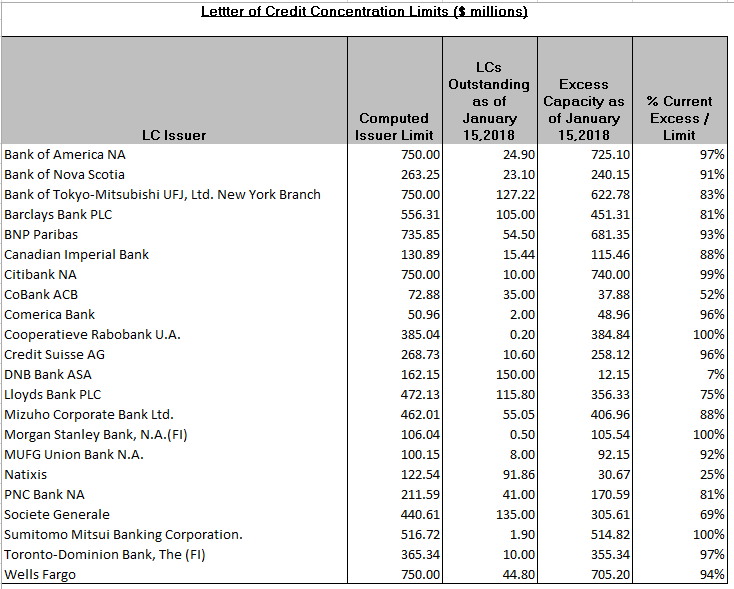 5
Letter of Credit Issuer Limits
Questions
6